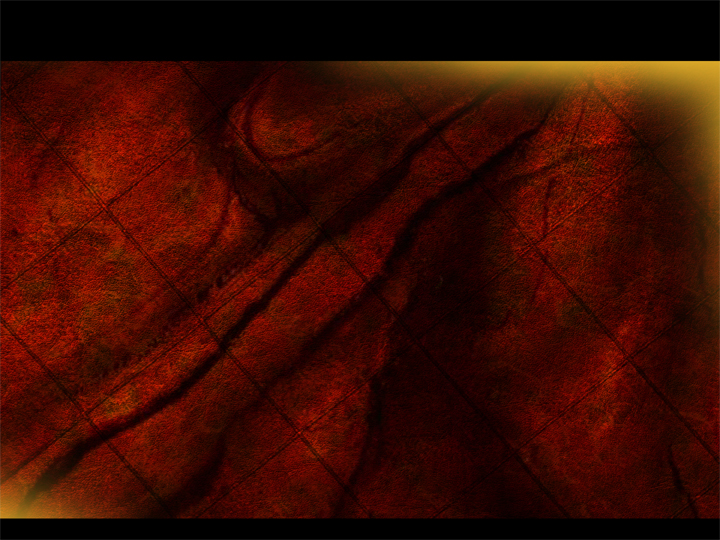 Returning to our First Love
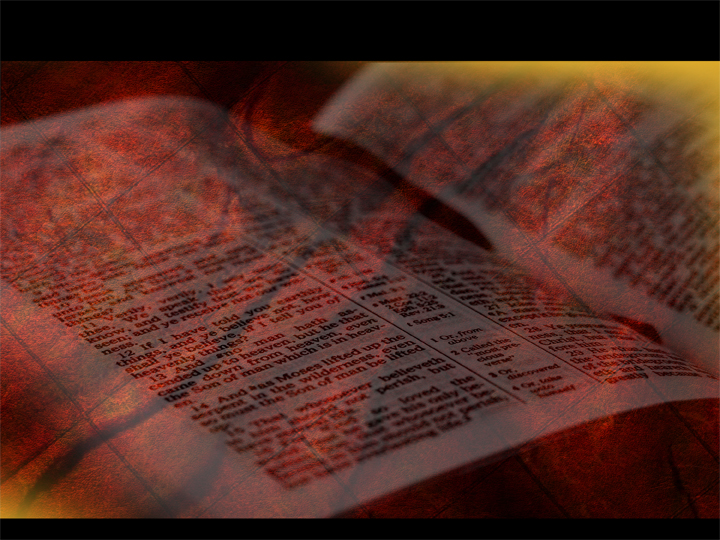 Revelation 2:2-4 (NIV)
“I know your deeds, your hard work, and you perseverance.  I know that you cannot tolerate wicked men, that you have tested those who claim to be apostles but are not”
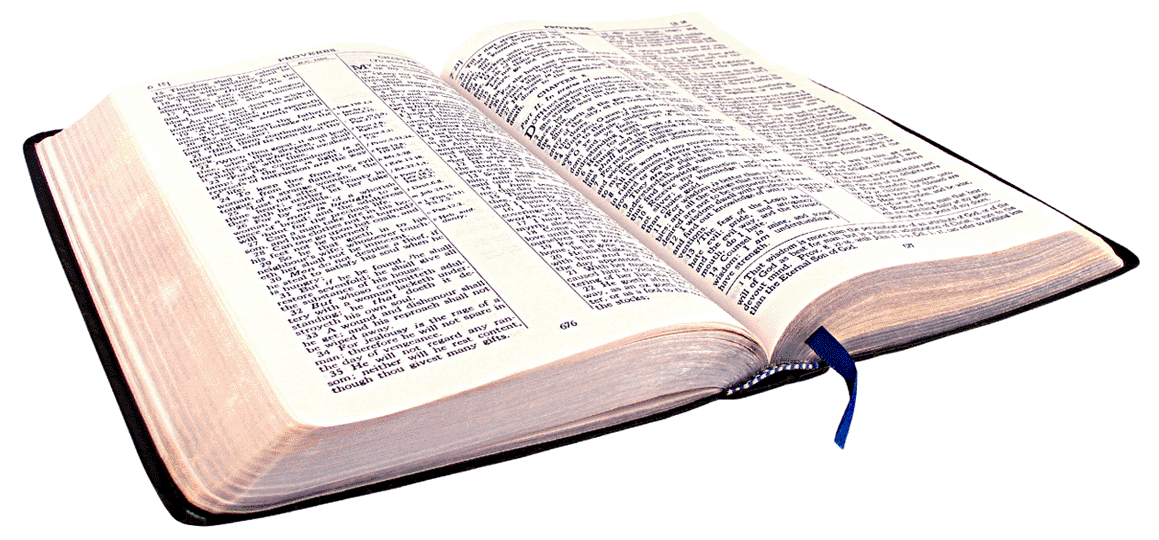 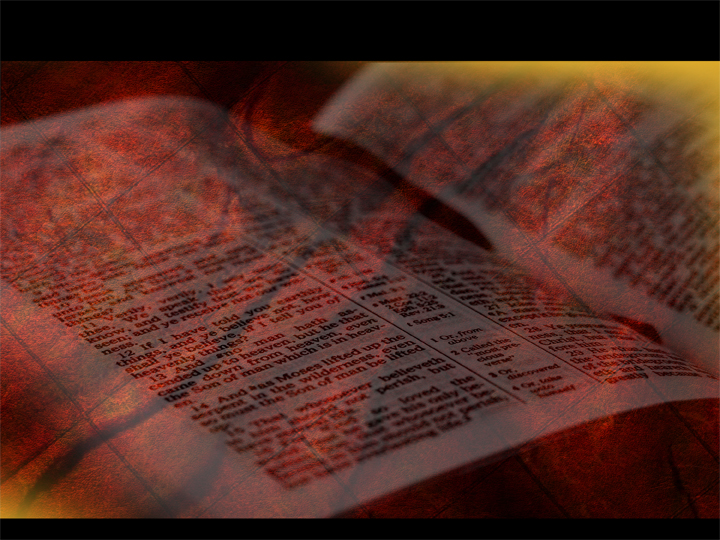 Revelation 2:2-4 (NIV)
“and have found them to be false.  You have persevered and have endured hardships for my name, and have not grown weary.  Yet I hold this against you:  You have forsaken your first love. ”
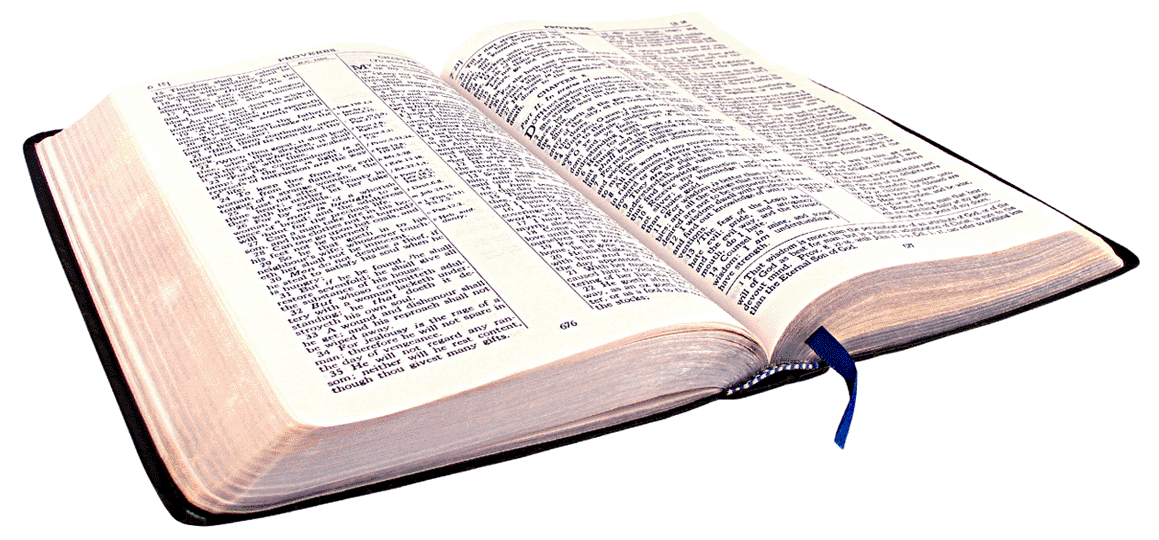 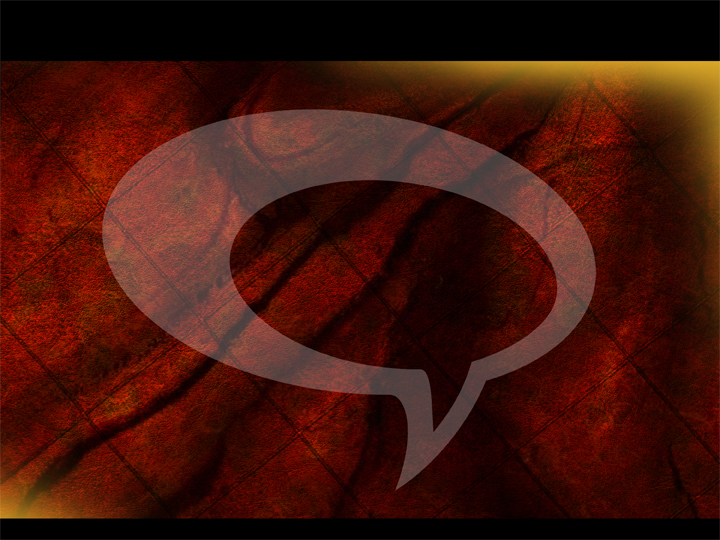 “Christianity is not first of all a philosophy for life or discipline for the mind – it is first of all an experience for the heart (spirit), transforming everything else from there. ”
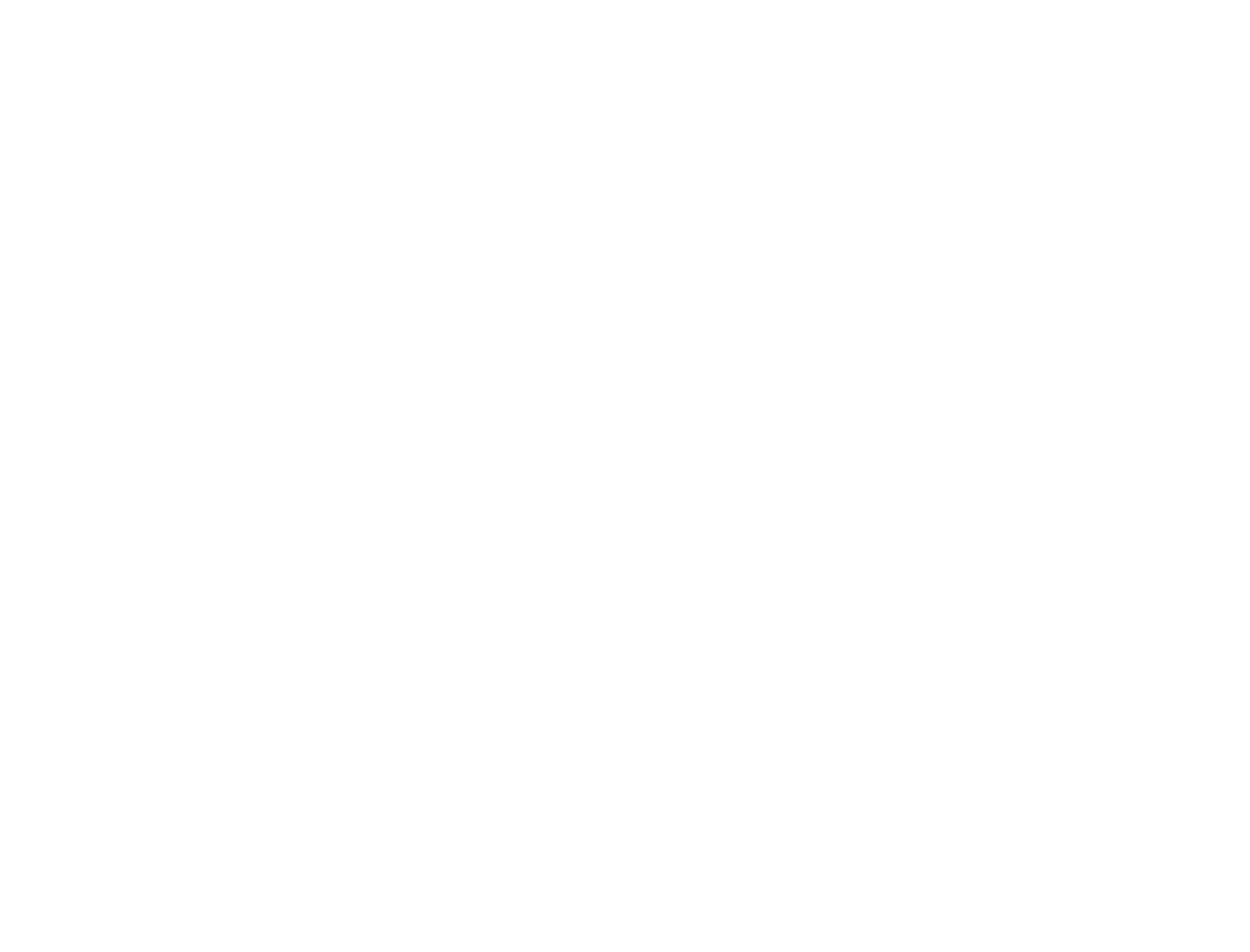 Returning to Our First Love
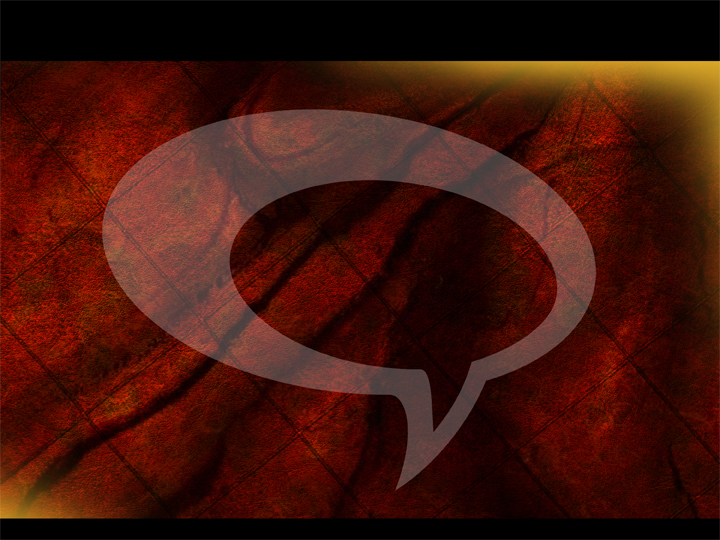 In order to return we need to accurately remember…
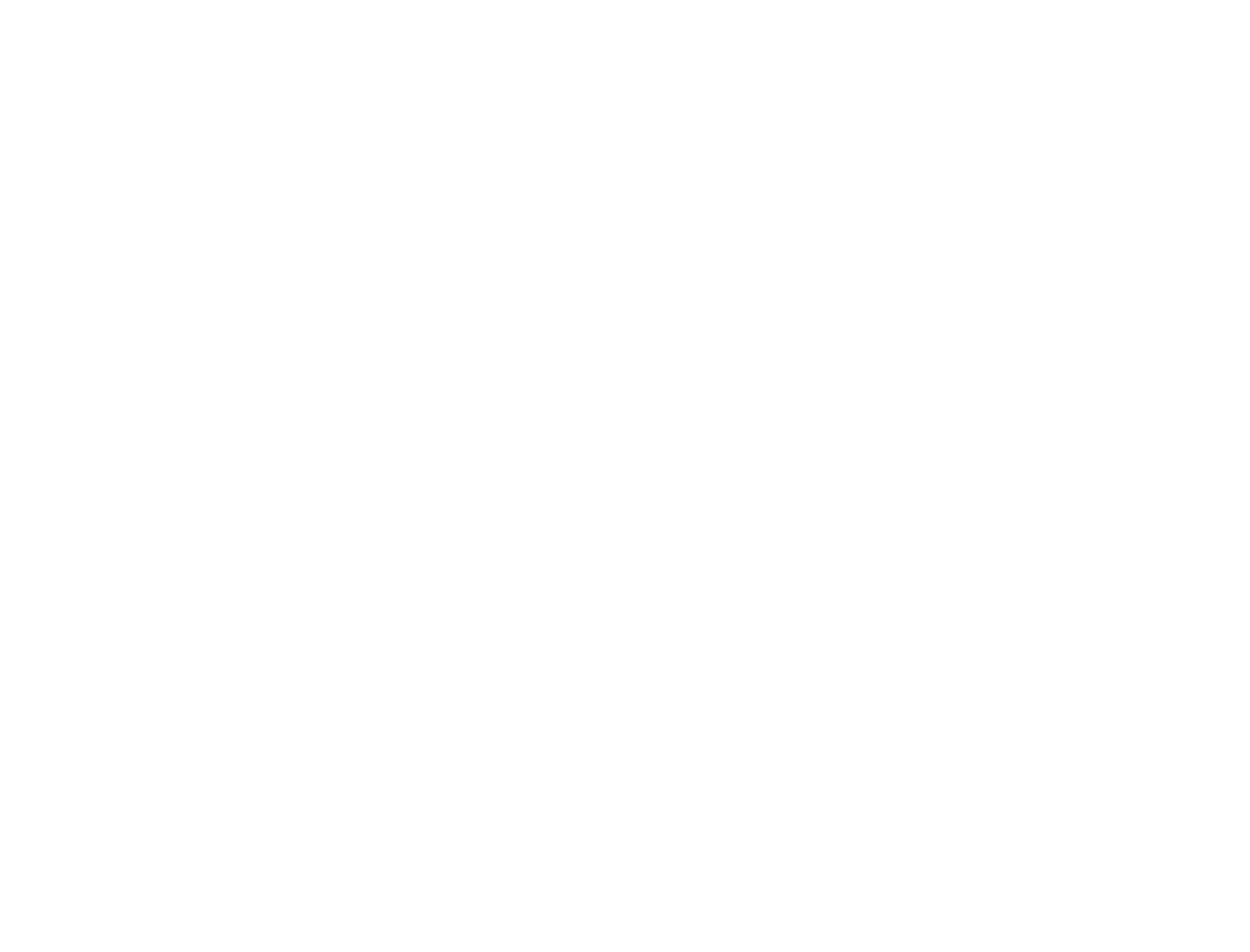 Returning to Our First Love
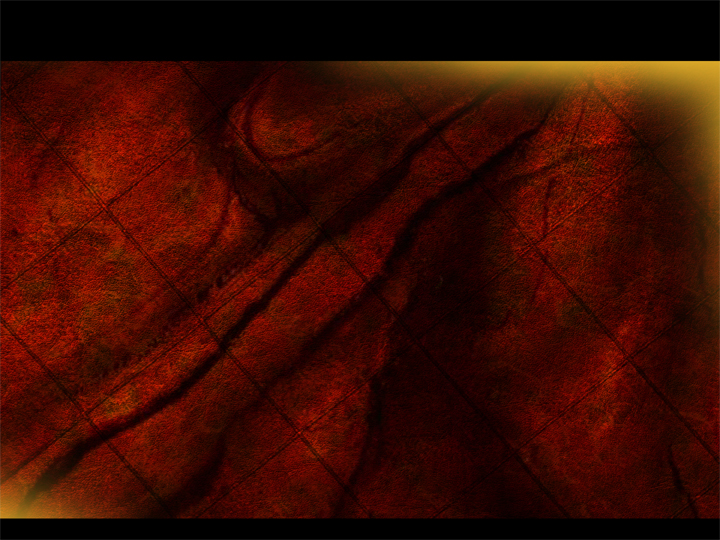 I.  Remember the Purpose of Salvation
To become a habitation not a visitation…

	2 Corinthians 6:16
	“  I will dwell in them and walk among them.
	I will be their God and they shall be my people”
Returning to Our First Love
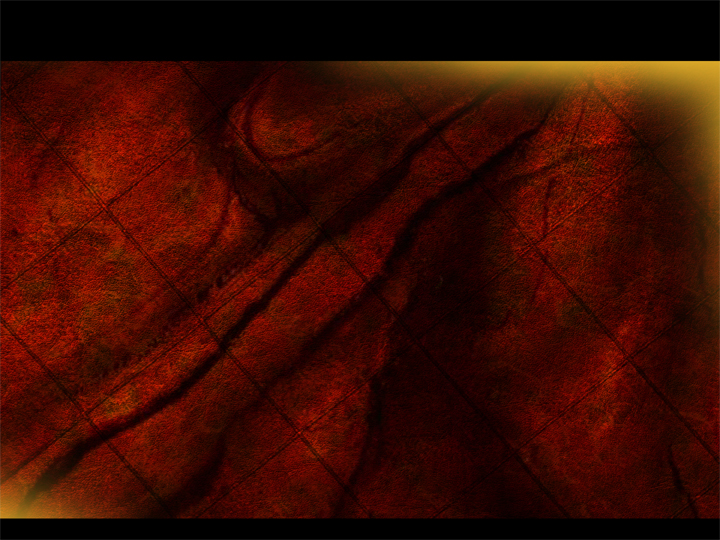 …To become a habitation not a visitation…


	 Ephesians 2:22
	“  And in him too you are being built together to become a dwelling in which God lives by His Spirit”
Returning to Our First Love
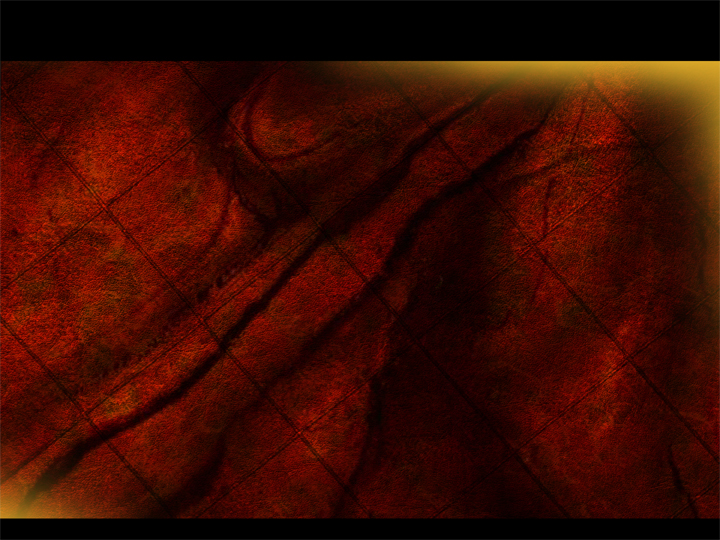 To come into an intimate relationship with God

	 Exodus 19:3
	“  You yourselves have seen what I did to Egypt, and how I carried you on eagles’ wings and brought you to myself.”
Returning to Our First Love
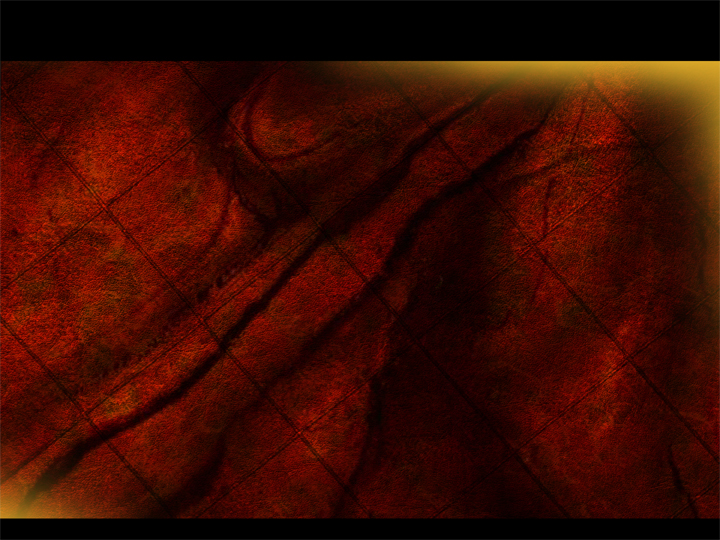 II.  Remember the Purity of the One Inviting us
He is light – He is FIRE/PURITY
Sin is darkness and darkness cannot persist where light is – men love darkness

	2 Corinthians 6:17
	“  Come out from among them And be separate, says the Lord.  Do not touch what is unclean,
		And I will receive you. ”
Returning to Our First Love
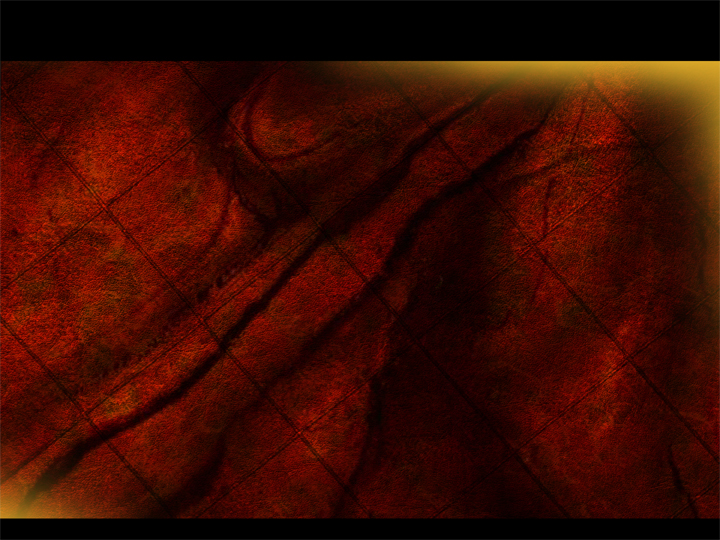 III.  Remember That This World is Corrupt
2 Corinthians 6:17 The Message Bible
	“  ‘So leave the corruption and compromise; leave it for good,’ says God.  ‘ Don’t link up with those who will pollute you.  I want you all for myself.’ ”
Returning to Our First Love
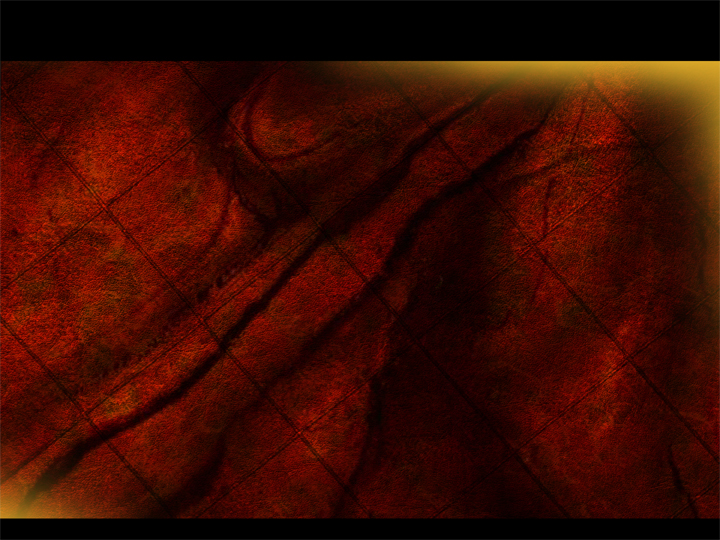 IV.  Remember the Path of Humility Back
The Return of the Wayward Son
Returning to Our First Love
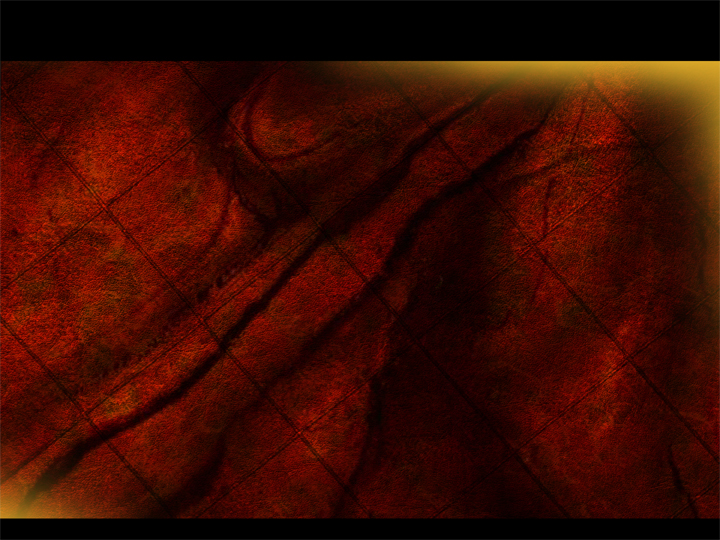 James 4:8-10
	“  Come near to God and he will come near to you.  Wash your hands you sinners and purify  your hearts you double-minded.  Grieve, mourn and wail.  Change your laughter to mourning and your joy to gloom.  Humble yourselves before the Lord and He will lift you up ”
Returning to Our First Love